401k Fiduciary Liability
401k’s Carry Special Liability
Managing employee’s savings
Managing other people’s money
Held to a higher standard
DOL and IRS
Influence on Plan
Design
Provider selection
Investment advise
Administration
Who May Have Liability?
Owners/Managers
Administrators
401k Committee Members
Selectors
Recommenders
HR
Liability is Personal
Not covered by general corporate liability policies
Not covered by general E&O policies
Personal Assets
Earnings
Savings
Home
Other Assets
Cars
Boats
Etc.
Definition of Fiduciary Terms
3(16) Administrative Fiduciary
Plan Administrator
Several levels
Level 1 accepts Fiduciary Liability to fullest extent allowed by law
3(21) Limited Fiduciary
Recommend – Plan Sponsor retains discretion
3(38) Investment Fiduciary 
Discretion – Plan Sponsor foregoes discretion
Typical Retirement Plan Makeup
Recordkeeper
TPA
Financial Advisor – 3(21)
Company Retirement Department
HR
Administration
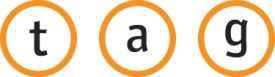 [Speaker Notes: EASY TO ADMINISTER
They do not want to be 401(k) experts or hire 401(k) experts
KEEPS THEM IN COMPLIANCE
They do not want fines or penalties
PROTECTS THEM FROM FIDUCIARY LIABILITY
They do not want to be personally at risk
HAS REASONABLE COST
They do not want to overpay
SUBSTANTIAL AND WELL KNOWN PROVIDER
They want to make sure their employees funds are well managed and invested]
Low Compliance and High Lawsuit Incidence
67% of Random Audits by the DOL Result in Failure
Fiduciary Lawsuits escalating at an alarming rate
And going down stream
LaMettrys Collision, Inc. ($11M)
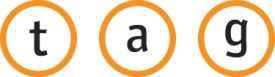 Retirement Litigation Focus
CNBC Online (May 2016)
"What you have is attorneys that are advising small companies telling them, 'You'd better get your act together because there is the threat of litigation.” Jerome Schlichter  (whose St. Louis-based law firm represents many plaintiffs in these suits)
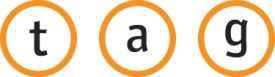 Retirement Litigation Focus
Employer Benefit News (Aug 2016)
 
The lawsuit — similar to those filed against institutions such as MIT, New York University, Johns Hopkins and Yale —claims that offering too many options is a fiduciary breach.
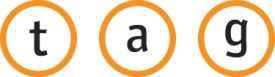 Litigation
Success in the mid to larger business sizes
Chevron ($19B)
Fidelity ($7.5B)
Migrating to smaller through class action
Checksmart Financial LLC ($25M)
La Mettre’s Collision, Inc. ($11M)
More chance of success with smaller plans
Very expensive
Successful or not
Protection
3rd Party providers of
3(16) – Administrative Fiduciary 
Handles most of the administrative duties
Is designated in the plan document as administrator
Several levels available
Only 40% of TPA’s offer any 3(16) capability
Most at low levels – No place to skimp
3(38) – Investment Fiduciary
Responsible for selecting and justifying investments
Only 7% of TPA’s offer – No place to skimp
Surpasses 3(21) services
Example
Employers Group Retirement Solution
Outsourced 3(16) Responsibility
3(16) capability outsourced to TAG Resources
Performs 99% of administrative duties for EG
Keeps EG plan in compliance with both DOL and IRS
Outsourced 3(38) Responsibility
Investment selection through Mercer
Selection of Mercer by TAG Resources
Provides another layer of protection
Low Cost Annual Audits - ~$4,000
Fiduciary audit – Not financial
New Model
Recordkeeper
Advisor
Outsourced 3rd Party – Plan Administration, 3(16), 3(38)

Protection against audit failures
Protection against employee lawsuits
2 levels of protection for investment lawsuits
Summary
Don’t chance compliance issues or lawsuits for investment offerings
Outsource your liability to the highest level available by law – 3rd party named in plan as administrator and signs 5500
Redirect your internal resource to more relevant company work
Sleep soundly!!!